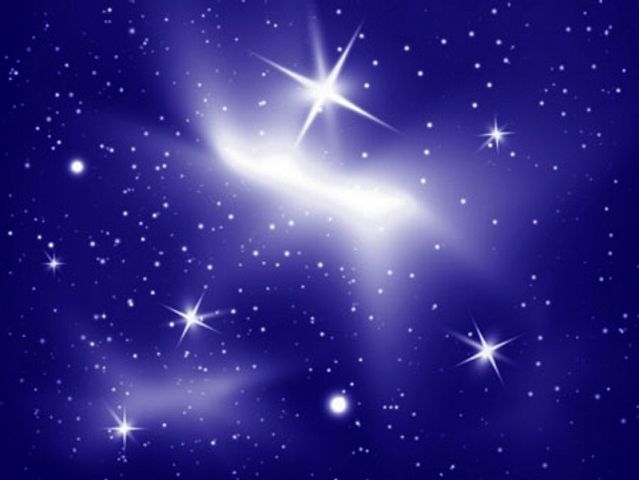 Государственное бюджетное дошкольное образовательное учреждение детский сад № 2 Петродворцового района Санкт-Петербурга
Интегрированная совместная  деятельность  с детьми группы раннего возраста «В гости к звёздам»(Воспитатели: Кекина Н.Н., Кекина А.И.)
Цель: расширение познавательных навыков детейЗадачи:- развивать представления об объектах окружающего мира;- развивать способность действовать по образцу и согласно, словесного руководства;- развивать воображение  и познавательные действия;- закреплять знания (о элементарных сенсорных эталонах: цвет, размер, форма)
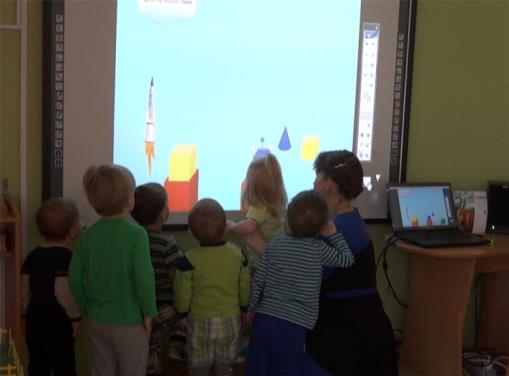 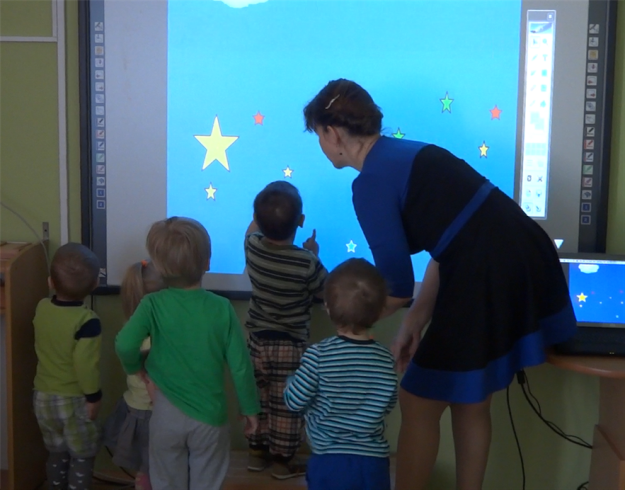 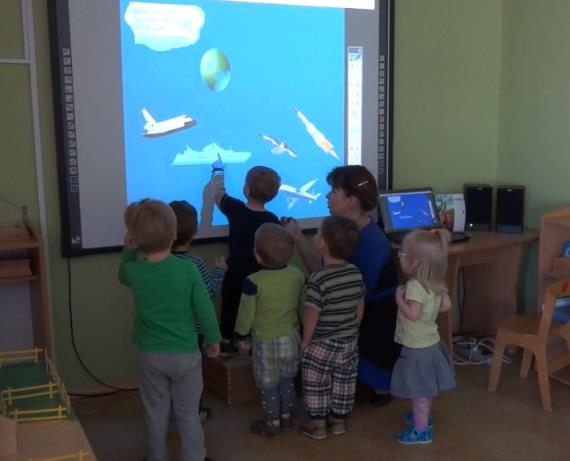 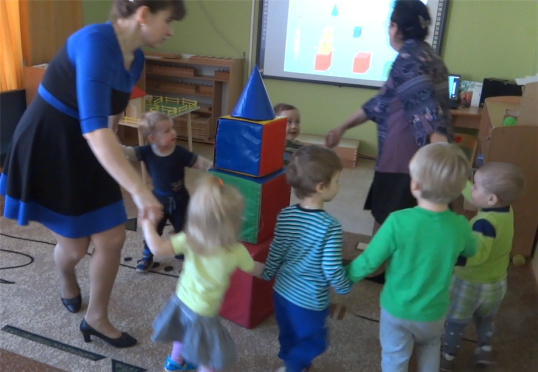 - развивать общую моторику рук;- развивать навыки работы с карандашом;- формировать предпосылки играть вместе, сообща;- способствовать развитию зрительного восприятия
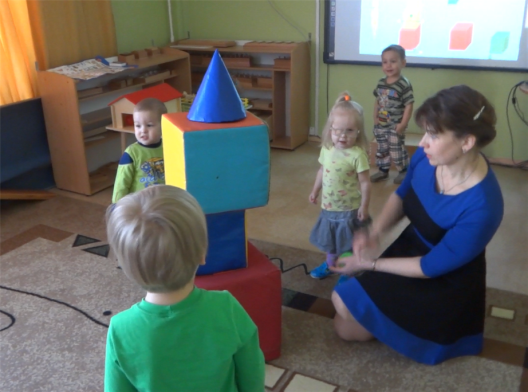 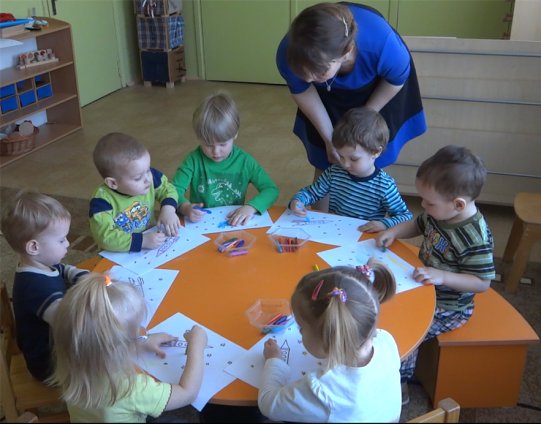 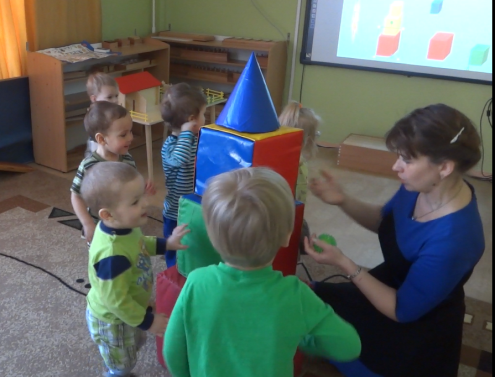